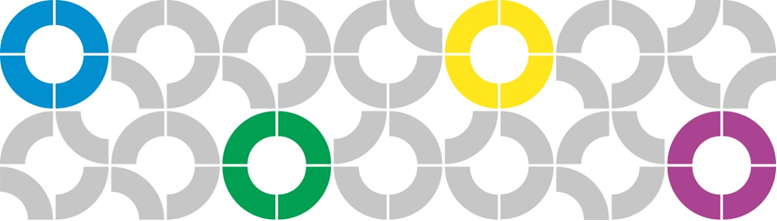 PROSPER
5 whys and a what
A basic question asking technique 
Helps to explore the root cause of a problem.
Helps identify the ‘broken link in the chain’ 
Can reveal the possible solution.
You have the answer!
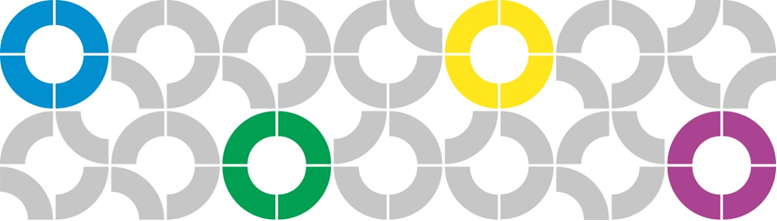 PROSPER
Why do you think this resident keeps falling? ?1

Why do you think she is exhausted? ?2

Explore…
Have you tried putting in points of interest such as fiddle boards, tactile surfaces, pictures along corridors for her to stop and interact with?
I think it’s because she is exhausted

Because she constantly walks around the home and doesn’t stop

Yes but she doesn’t stop to look.
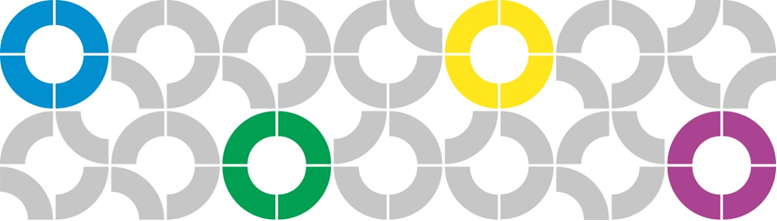 PROSPER
Why do you think she doesn’t stop even for a few minutes to look at them? ?3

Why do you think she gets agitated, is there anything in her life history that could help? ?4


Why do you think its nicotine withdrawal? ?5
It’s because she is so restless, anxious and agitated.

She used to be a heavy smoker and just had a long spell in hospital, wasn’t able to smoke, I thinks she’s suffering nicotine withdrawal.

She now has a couple of cigarettes a day and I’ve noticed she is a lot calmer and will sit with us when she smokes.
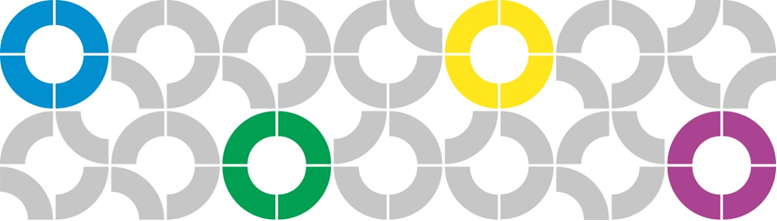 PROSPER
What else can be done?
Arrange a MDT with the GP to explore available options, which may include nicotine replacement therapies, explaining your rationale for preventing falls.

Remember to track falls data and continue the 
PDSA cycles!
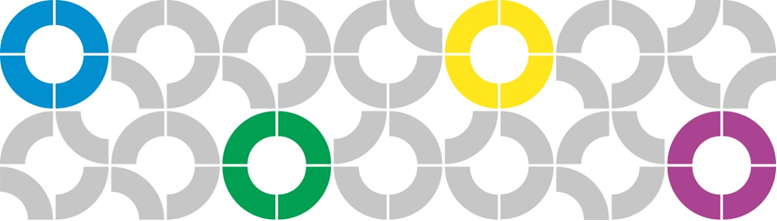 PROSPER
Exercise
In pairs, both think of a resident in your home who has a history of falls.

Take it in turns to Ask the 5 whys

Remember to stop and explore answers

Each Why could have a possible PDSA cycle to be tested

Think What else can be done!